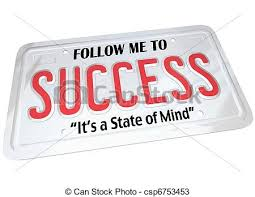 Student Success and Equity Committee
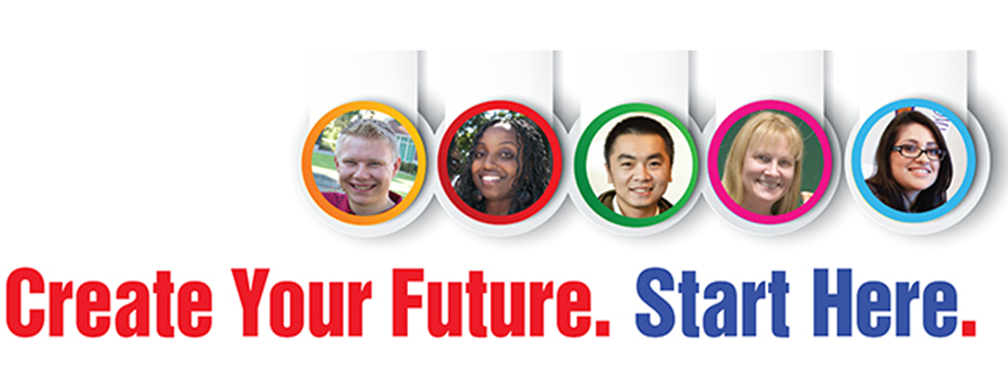 Academic Academy Presentation
March, 2015
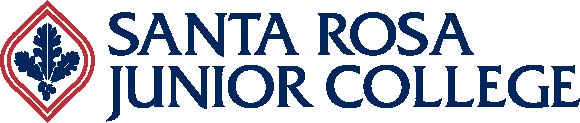 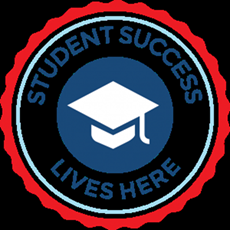 How it all began
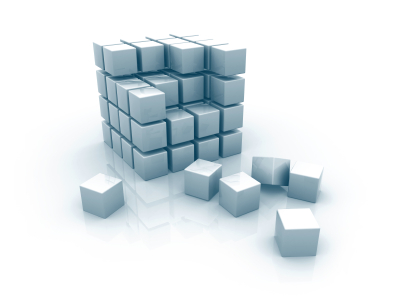 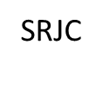 Discussions began spring of 2014
SSSP Workgroup formed – IT, Dean of SSR, Counseling Dept.
Policy
Procedures
IT data collection/reporting
Committee vetted through all shared constituency groups and College Council/IPC in early 2014. 
Student Success and Equity Committee was finalized in Feb. 2014 and convened its first meeting in March.
Student Equity
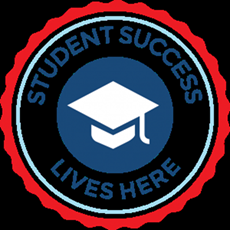 Writing the plans( A Summer Break Adventure )
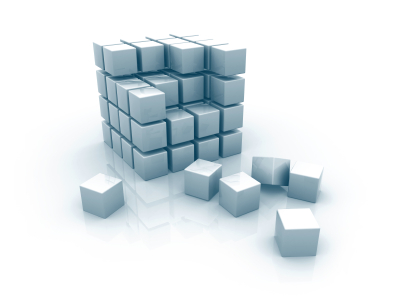 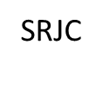 Offered faculty flex credit for summer workshops to develop plans
Broke into groups responsible for different parts of the plan.  
Reconvened to pull it all together in Sept. 2014
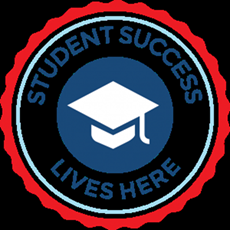 What We Have Accomplished
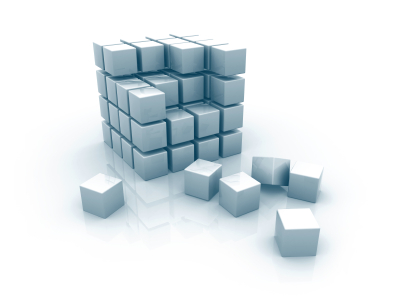 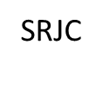 Student Success and Support Program (SSSP)
Communication with college community
Presentations across the District: Campus buy-in/ownership, (Academic Senate, IPC, EPCC, DCC)

PDA workshop, New Faculty Orientation and other professional development activities related to SSSP
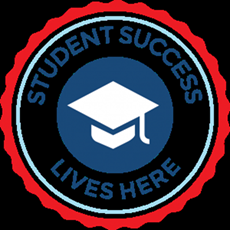 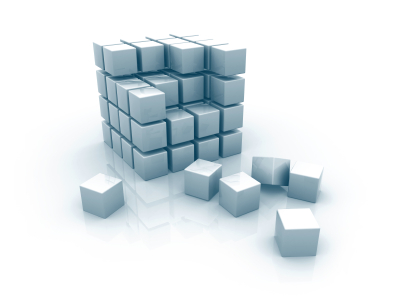 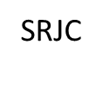 Action Research(SSSP Planning: Data Driven, Student Centered)
Research to identify service gaps
What data have we already collected that might help the college make better decisions?
What do the data tell us?  
What are reasonable benchmarks based on the research and data?
What action should we take based on what the data tell us?
What interventions or strategies do we need to deploy in order to “move the needle”?
[Speaker Notes: Discovered we were doing well in assessing students and providing orientations but large gap in comp. ed plans]
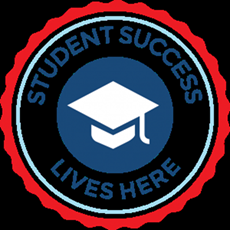 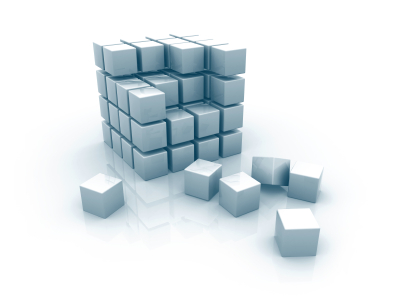 What We Have Accomplished
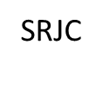 Established exemption criteria
Only new to college, non-exempt students will be required to fulfill SSSP steps
Exemptions at SRJC:
 AA or higher degrees
 High school concurrent students
 Ed goals categories are: Maintain Certificate or License, Pursue Educational Development (intellectual, cultural), Complete credits for high school diploma or GED

(Exempt students do not automatically gain registration priority; however, they may partake SSSP services to earn registration priority.)
[Speaker Notes: Transitional ed plans]
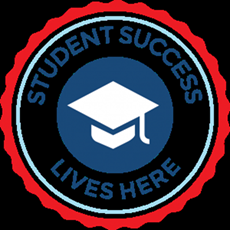 What We Have Accomplished
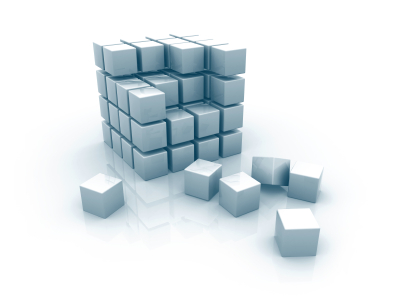 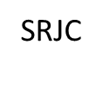 Student Success and Support Program (SSSP)
Developed Student Success Theme – 
Steps for New Students | Admissions & Records 

Revised policies/procedures related to SSSP
SSEC  Website
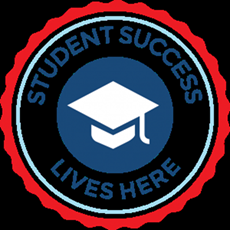 What We Have Accomplished
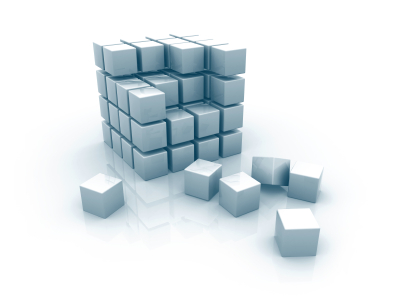 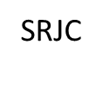 Reviewed and aligned SRJC orientation to state requirements
SRJC Offers three types of orientation: 
COUNS 270: Introduction to College (8 hours, .5 units) This is the most comprehensive.
“Mini” orientation – 1.5 hours.
Online orientation – includes video links to special programs

Students who complete COUNS 270 persist from fall to spring 91% vs. the District average of 70%
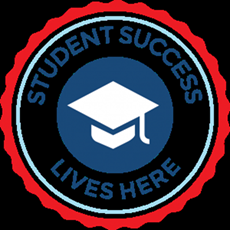 What We Have Accomplished
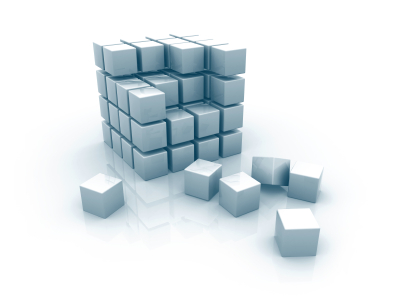 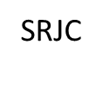 Design/implement an intervention system

Student Drop Survey implemented / data collected
Revision of Student Success Referral form
Early Connection Program for faculty to follow-up and make referrals
Pilot program launched in spring 2014
Roll-out in fall 2014
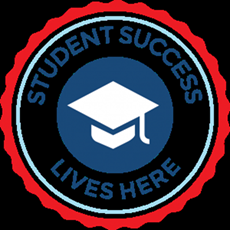 What We Have Accomplished
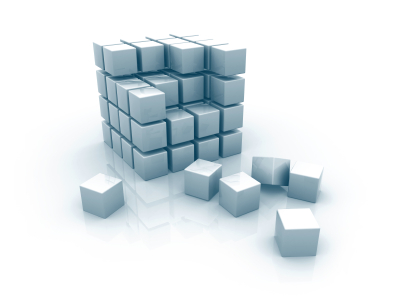 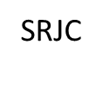 Technology Solutions
Modification of Education Plan module
Programming in SIS
Student Success Steps / SSSP completion status
Priority registration
Implement policies/procedures on placement assessment
SARS Message system
Reviewed Counseling education plan module and modified to conform with State standards
[Speaker Notes: Retest once per semester after initial placement,  Transitional ed plans.  Text messages]
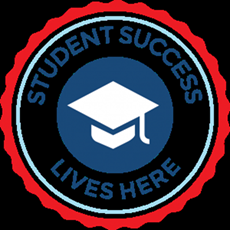 What We Have Accomplished
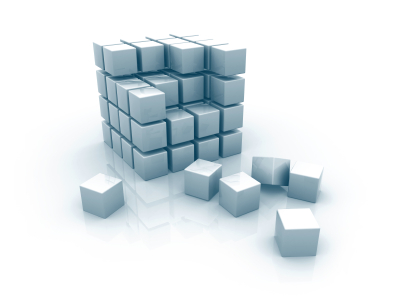 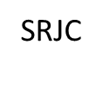 Education Plan Development
New students develop an abbreviated (1-2 semesters) plan either in the Coun. 270 or in an initial meeting with a counselor.
Continuing students are encouraged to meet with a counselor to develop a more comprehensive plan. 
As an incentive, students who have completed fewer than 42 SRJC units can earn a higher registration priority (Early Bird).
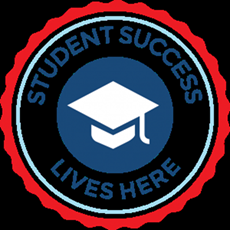 What We Have Accomplished
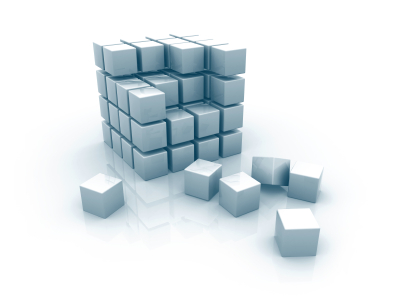 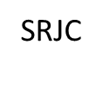 Education Plan Development
Continuing students with 15 degree-applicable units receive email nudges and phone calls to meet with a counselor to discuss their goals and develop a comprehensive plan
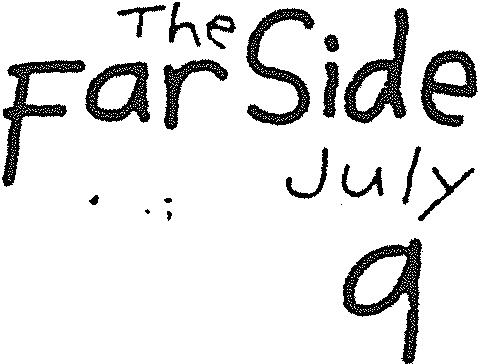 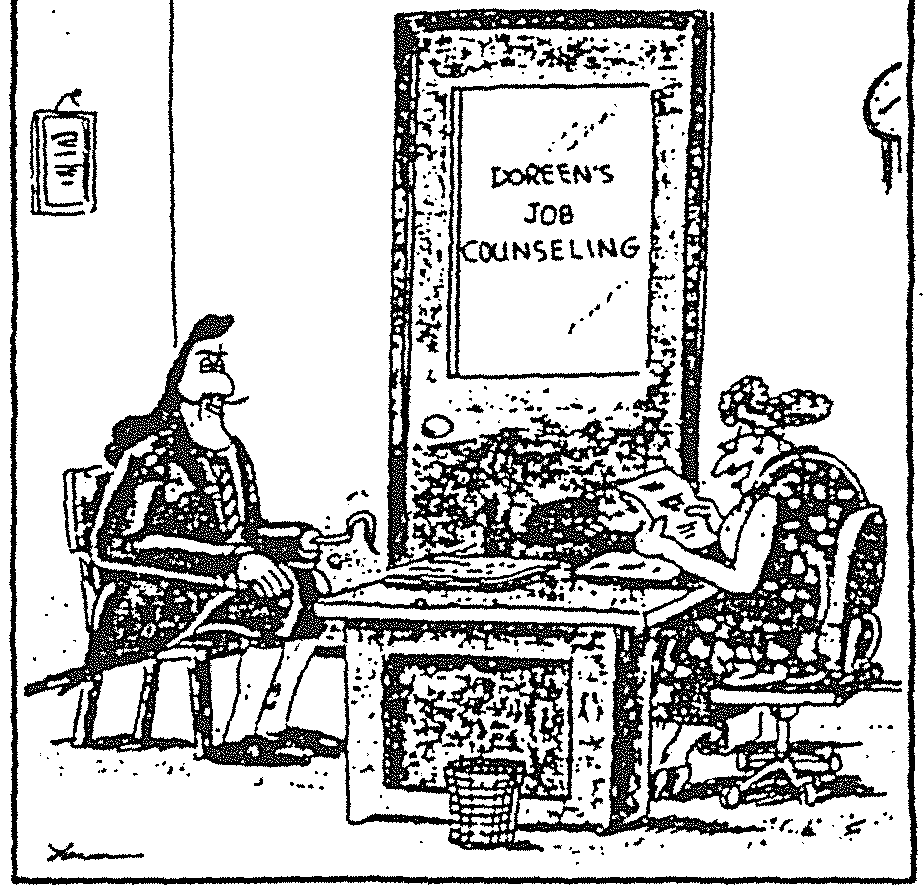 OK. Mr. Hook. Seems you're trying to decide between a career in pirating or massage therapy.  Let’s see if I can’t help you narrow it down
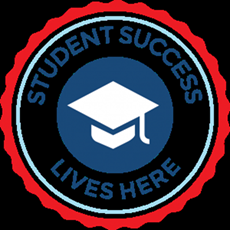 What We Plan to Do:					SSSP
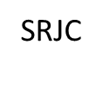 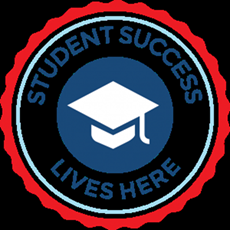 What We Plan to Do – SSSP
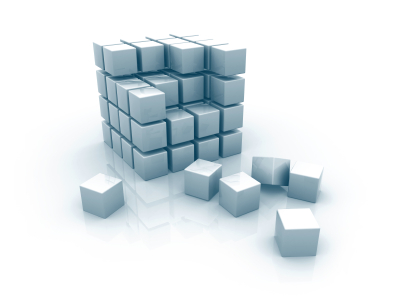 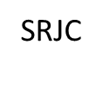 Communicate SSSP requirements to students
Increase service capacity to meet SSSP service  needs at Santa Rosa and Petaluma Campuses: counselors, assessment and evaluation staff, support staff
Mandate SSSP requirements to first-time students spring 2015 term
Investigate and implement technology solutions
Research and Evaluate program effectiveness
Continue professional development related to SSSP
[Speaker Notes: Via email nudges,]
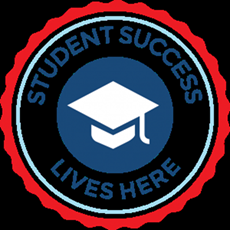 How Will SRJC Mandate
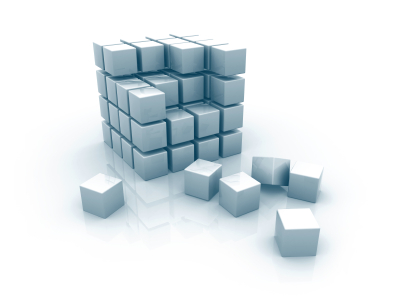 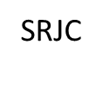 SRJC began mandatory requirements starting spring 2015
In fall 2014, all new students were notified of SSSP requirements in their first welcome letter after application
Notifications and nudges continue through each semester till requirements are met
If SSSP requirements are not met prior to summer/fall 2015 registration: students will not earn registration priority
Questions?
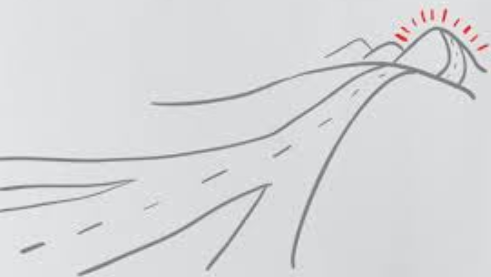